Video Writing Prompts
 9
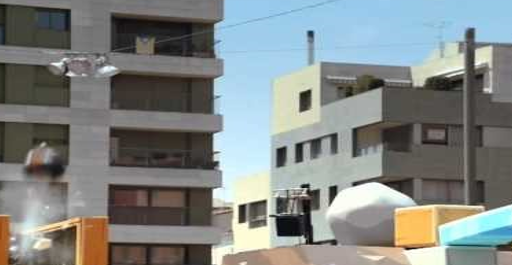 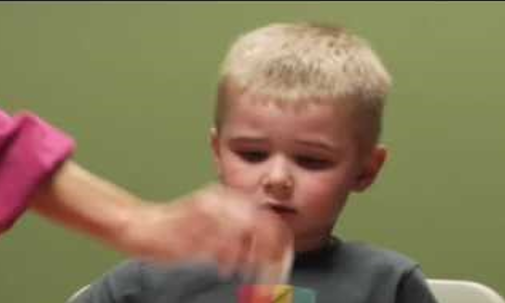 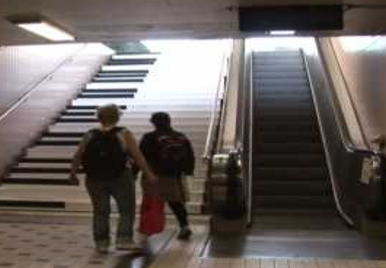 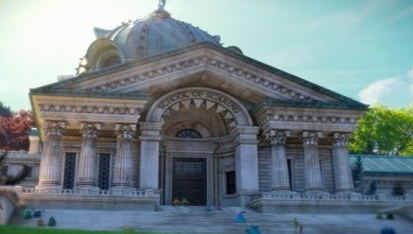 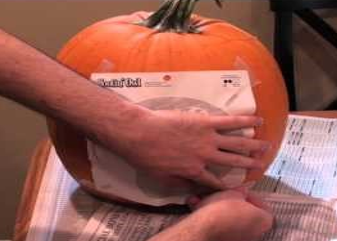 Steph Westwood 2015
[Speaker Notes: Remember to:
•plan your story before you start
•write in sentences
•pay attention to the words you choose, your spelling and punctuation, and paragraphs
•check and edit your writing when you have finished.]
The Marshmallow Test
Describe what is going through one of the children's minds as they try to resist the temptation to eat the marshmallow.

What would you have done?
Remember to:
•plan your story before you start
•write in sentences
•pay attention to the words you choose, your spelling and punctuation, and paragraphs
•Make sure that in your writing you have more than one sentence that uses two adjectives before a noun. 
•Remember to use a comma separate the adjectives because they are in a list.
•check and edit your writing when you have finished
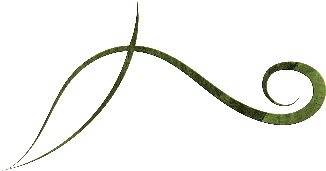 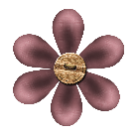 Steph Westwood 2015
[Speaker Notes: Remind students to: 
*Write neatly. 
* Include everything needed. Don’t leave out any steps. 
*Use descriptive words. 
*Pay attention to spelling and punctuation. 
*Use WOW words and interesting connectors. 
* Check and edit work so that it is clear to the reader 

Click on the PDF to access worksheets for students.

Outcomes
EN3-2A composes, edits and presents well-structured and coherent texts
EN3-5B discusses how language is used to achieve a widening range of purposes for a widening range of audiences and contexts
EN3-4A draws on appropriate strategies to accurately spell familiar and unfamiliar words when composing texts 
EN3-6B uses knowledge of sentence structure, grammar, punctuation and vocabulary to respond to and compose clear and cohesive texts in different media and technologies
EN3-7C thinks imaginatively, creatively, interpretively and critically about information and ideas and identifies connections between texts when responding to and composing texts

Criteria for assessing learning
(These criteria would normally be communicated to students with the activity.)Students will be assessed on their ability to:
Plan, draft and edit their own writing
Use written language features and conventions appropriate to a narrative text
Use a variety of verbs, adjectives and conjunctions
Use a multi-strategy approach to spelling.

Click on the PDF to access worksheets for students.

Criteria for assessing learning
(These criteria would normally be communicated to students with the activity.)Students will be assessed on their ability to:
Plan, draft and edit their own writing
Use written language features and conventions appropriate to a narrative text
Use a variety of verbs, adjectives and conjunctions
Use a multi-strategy approach to spelling.]
The Marshmallow Test
Write an Acrostic Poem
 about Marshmallows.
An Acrostic Poem is a poem where the first
letter of each line spells a word and each line gives details and helps explain the chosen word.
Remember to:
Plan your poem before you start 
Decide what to write about.
Write your word down vertically.
Brainstorm words or phrases that describe your idea.
Place your brainstormed words or phrases on the lines that begin with 
the same letters.
Fill in the rest of the lines to create a poem.
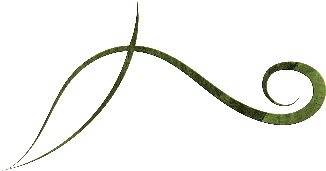 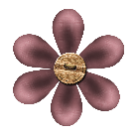 Steph Westwood 2015
[Speaker Notes: Write a complete thought about the subject for each letter
Your acrostic should be a summary of the most important information about the topic.
Include an illustration – it can be something important about the topic that you were not able to fit in.

Remind students to: 
*Write neatly. 
* Include everything needed. Don’t leave out any steps. 
*Use descriptive words. 
*Pay attention to spelling and punctuation. 
*Use WOW words and interesting connectors. 
* Check and edit work so that it is clear to the reader 

Click on the PDF to access worksheets for students.

Outcomes
EN3-2A composes, edits and presents well-structured and coherent texts
EN3-5B discusses how language is used to achieve a widening range of purposes for a widening range of audiences and contexts
EN3-4A draws on appropriate strategies to accurately spell familiar and unfamiliar words when composing texts 
EN3-6B uses knowledge of sentence structure, grammar, punctuation and vocabulary to respond to and compose clear and cohesive texts in different media and technologies
EN3-7C thinks imaginatively, creatively, interpretively and critically about information and ideas and identifies connections between texts when responding to and composing texts

Criteria for assessing learning
(These criteria would normally be communicated to students with the activity.)Students will be assessed on their ability to:
Plan, draft and edit their own writing
Use written language features and conventions appropriate to a narrative text
Use a variety of verbs, adjectives and conjunctions
Use a multi-strategy approach to spelling.

Click on the PDF to access worksheets for students.

Criteria for assessing learning
(These criteria would normally be communicated to students with the activity.)Students will be assessed on their ability to:
Plan, draft and edit their own writing
Use written language features and conventions appropriate to a narrative text
Use a variety of verbs, adjectives and conjunctions
Use a multi-strategy approach to spelling.]
iApp Design
Angry Birds is an awesome app that a lot of people have on their iPads or phones. 

Working with a partner, brainstorm a new app. It can be a game, a service or anything you can think of. 

Create an advertisement for your new app.
Your add should include:
*A colour picture of the app        *Rating          *Size of the app
*Name of the designers
*A price, if appropriate, and remember that does not always mean money.
*A listing of what the item does,
*Optional ideas – testimonials, slogan, related products
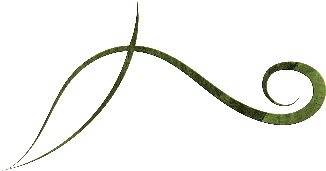 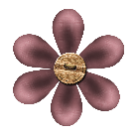 Steph Westwood 2015
[Speaker Notes: Remind students to: 
*Write neatly. 
* Include everything needed. Don’t leave out any steps. 
*Use descriptive words. 
*Pay attention to spelling and punctuation. 
*Use WOW words and interesting connectors. 
* Check and edit work so that it is clear to the reader 

Your add should include:
*A colour picture of the app / icon
*A price, if appropriate, and remember that does not always mean money.
*Brief description of what your app will be about
*Designers name 
*Optional ideas – testimonials, slogan, related products

Click on the PDF to access worksheets for students.

Outcomes
EN3-2A composes, edits and presents well-structured and coherent texts
         *Plan, draft and publish imaginative, informative and persuasive print and multimodal texts, choosing text structures, language features, images and sound appropriate to purpose and audience (ACELY1704, ACELY1714)
EN3-5B discusses how language is used to achieve a widening range of purposes for a widening range of audiences and contexts
EN3-4A draws on appropriate strategies to accurately spell familiar and unfamiliar words when composing texts 
EN3-6B uses knowledge of sentence structure, grammar, punctuation and vocabulary to respond to and compose clear and cohesive texts in different media and technologies
EN3-7C thinks imaginatively, creatively, interpretively and critically about information and ideas and identifies connections between texts when responding to and composing texts

Criteria for assessing learning
(These criteria would normally be communicated to students with the activity.)
Students will be assessed on their ability to:
Plan, draft and edit their own writing
Use written language features and conventions appropriate to a persuasive text
Use a variety of verbs, adjectives and conjunctions
Use a multi-strategy approach to spelling.
Develop a concept design for an advertisement
Demonstrate an awareness of the target audience.]
Now it's your turn to try the fun theory. 

Choose something you don’t like doing e.g. homework and make it fun! 

Describe why your version is more entertaining. 

This can be in the form of an advertisement, brochure or a 
newspaper article. etc.
Musical Fun
Remember to:
•plan your idea and description before you start
•write in sentences
•pay attention to the words you choose, your spelling, punctuation, and paragraphs
•check and edit your writing when you have finished.
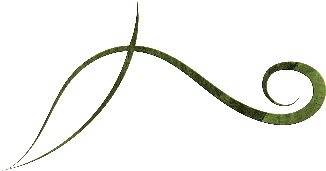 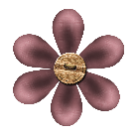 Steph Westwood 2015
[Speaker Notes: Remind students to: 
*Write neatly. 
* Include everything needed. Don’t leave out any steps. 
*Use descriptive words. 
*Pay attention to spelling and punctuation. 
*Use WOW words and interesting connectors. 
*Check and edit work so that it is clear to the reader 

Click on the PDF to access worksheets for students.

Outcomes
EN3-2A composes, edits and presents well-structured and coherent texts
EN3-5B discusses how language is used to achieve a widening range of purposes for a widening range of audiences and contexts
EN3-4A draws on appropriate strategies to accurately spell familiar and unfamiliar words when composing texts 
EN3-6B uses knowledge of sentence structure, grammar, punctuation and vocabulary to respond to and compose clear and cohesive texts in different media and technologies
EN3-7C thinks imaginatively, creatively, interpretively and critically about information and ideas and identifies connections between texts when responding to and composing texts

Criteria for assessing learning
(These criteria would normally be communicated to students with the activity.)Students will be assessed on their ability to:
Plan, draft and write a factual description
Use detail to help a reader imagine what is being described
Use a range of adjectives to describe an image
Consistently make informed attempts at spelling using a multi-strategy approach.]
Its getting close to Halloween and you want to have a carved Pumpkin as a table display. 

Make a pumpkin carving plan.

Write step by step instructions for carving a pumpkin. Start at the very beginning (finding and preparing it) and go to the very end (displaying your pumpkin).
Halloween Pumpkins
Remember to:
*Write a procedure in chronological order
*Use numbers to indicate sequence in a procedure
*Use action verbs and commands
*Use adverbial phrases and adjectives as appropriate to the text
•check and edit your writing when you have finished.
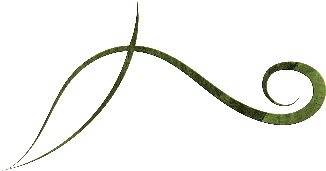 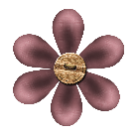 Steph Westwood 2015
[Speaker Notes: The purpose of an informative text to explain a step-by-step process, is to describe a set of instructions/steps, required to achieve a goal or outcome. It is useful in planning investigations and allowing repetition of investigations. The goal is stated in the title, materials are listed in order of use, steps/instructions are written in chronological order using numbers.

Remind students to: 
*Write neatly. 
* Include everything needed. Don’t leave out any steps. 
*Use descriptive words. 
*Pay attention to spelling and punctuation. 
*Check and edit work so that it is clear to the reader 

Click on the PDF to access worksheets for students.

Outcomes
EN3-2A composes, edits and presents well-structured and coherent texts
EN3-5B discusses how language is used to achieve a widening range of purposes for a widening range of audiences and contexts
EN3-4A draws on appropriate strategies to accurately spell familiar and unfamiliar words when composing texts 
EN3-6B uses knowledge of sentence structure, grammar, punctuation and vocabulary to respond to and compose clear and cohesive texts in different media and technologies
EN3-7C thinks imaginatively, creatively, interpretively and critically about information and ideas and identifies connections between texts when responding to and composing texts

Criteria for assessing learning
(These criteria would normally be communicated to students with the activity.)
Students will be assessed on their ability to:
*Write a procedure in chronological order
*Use numbers to indicate sequence in a procedure
*Use action verbs and commands
*Use adverbial phrases and adjectives as appropriate to the text
*Apply knowledge of spelling conventions and strategies
*Use joined letters in the NSW Foundation style
*Demonstrate basic desktop publishing skills using a computer.

At Stage 3 students:
*Use complex and technical language
*Include simple and complex sentences
*Include  visual aids to complement text, e.g. diagrams, charts
*Include  annotated sketches and drawings using scale to indicate size
*Make reference to variables
*Identify form of recording data
*Identify selection of tools for success and efficiency.]
Animal Instincts
Have you been lucky enough to be up close and personal with animals?
 Think about how those animals behave.

Identify the animal you’ve observed and at least three things that animal does that set it apart from other animals. 

Do you think these behaviours help the animal survive?

Don’t forget to support your thoughts with facts. You might like to use this template.
Remember to:
•plan your information and thoughts before you start
•write in sentences
•pay attention to the words you choose, your spelling, punctuation, and paragraphs
•check and edit your writing when you have finished.
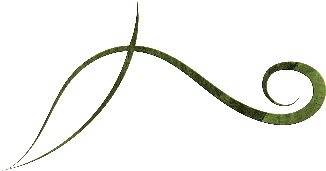 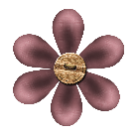 Steph Westwood 2015
[Speaker Notes: ‘Persuasive texts need to make a point, or persuade the reader to agree with a particular point of view. As such, their introductions need to be clear and summarise the main message. The writer may use a title that is bold, inspiring or controversial. They must engage the reader and their emotions so that they want to keep on reading.’  Merryn Whitfield

Remind students to: 
*Write neatly. 
* Include everything needed. Don’t leave out any steps. 
*Use descriptive words. 
*Pay attention to spelling and punctuation. 
*Use WOW words and interesting connectors. 
* Check and edit work so that it is clear to the reader 

Click on the PDF to access worksheets for students.

Outcomes
EN3-2A composes, edits and presents well-structured and coherent texts
EN3-5B discusses how language is used to achieve a widening range of purposes for a widening range of audiences and contexts
EN3-4A draws on appropriate strategies to accurately spell familiar and unfamiliar words when composing texts 
EN3-6B uses knowledge of sentence structure, grammar, punctuation and vocabulary to respond to and compose clear and cohesive texts in different media and technologies
EN3-7C thinks imaginatively, creatively, interpretively and critically about information and ideas and identifies connections between texts when responding to and composing texts


Criteria for assessing learning
(These criteria would normally be communicated to students with the activity.)Students will be assessed on their ability to:
Logically sequence information
Use appropriate language for an explanation
Explain chosen animals behaviours
Express a point of view in writing with supporting statements
Use grammatical features, sentence structure and punctuation appropriate for an explanation
Consistently make informed attempts at spelling using a multi-strategy approach.]
Animal Instincts Extension
Many man-made inventions are a result of people studying how different animals live. For instance, scientists study birds when designing airplanes.

Imagine that you are working with a team of scientists who have been asked to invent something useful for humans based on the abilities, instincts or behaviour of an animal.

Choose an animal/ bird to study.
Brainstorm the different traits and abilities associated with this animal.

Describe at least one possible invention that could be made to help people , based on one of those animal’s abilities.
Convince your backers about your invention.
Remember to:
•plan your information and thoughts before you start
•write in sentences
•pay attention to the words you choose, your spelling, punctuation, and paragraphs
•check and edit your writing when you have finished.
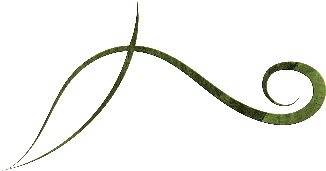 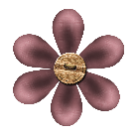 Steph Westwood 2015
[Speaker Notes: ‘Persuasive texts need to make a point, or persuade the reader to agree with a particular point of view. As such, their introductions need to be clear and summarise the main message. The writer may use a title that is bold, inspiring or controversial. They must engage the reader and their emotions so that they want to keep on reading.’  Merryn Whitfield

Remind students to: 
*Write neatly. 
* Include everything needed. Don’t leave out any steps. 
*Use descriptive words. 
*Pay attention to spelling and punctuation. 
*Use WOW words and interesting connectors. 
* Check and edit work so that it is clear to the reader 

Click on the PDF to access worksheets for students.

Outcomes
EN3-2A composes, edits and presents well-structured and coherent texts
EN3-5B discusses how language is used to achieve a widening range of purposes for a widening range of audiences and contexts
EN3-4A draws on appropriate strategies to accurately spell familiar and unfamiliar words when composing texts 
EN3-6B uses knowledge of sentence structure, grammar, punctuation and vocabulary to respond to and compose clear and cohesive texts in different media and technologies
EN3-7C thinks imaginatively, creatively, interpretively and critically about information and ideas and identifies connections between texts when responding to and composing texts


Criteria for assessing learning
(These criteria would normally be communicated to students with the activity.)Students will be assessed on their ability to:
Logically sequence information
Use appropriate language for an explanation
Explain chosen animals behaviours
Express a point of view in writing with supporting statements
Use grammatical features, sentence structure and punctuation appropriate for an explanation
Consistently make informed attempts at spelling using a multi-strategy approach.]
A "prequel" is a book, movie, or other story that is supposed to go before a story that already exists. 


Think of a film you like. Imagine a "prequel" for one of the characters in that film. 

Pitch your idea to a movie executive by composing a letter to convince them to make a prequel for your movie that you have chosen.

Letter Writing Australia Post

Write a Business Letter

I can write a Business Letter
Before there was…….
*Set out the letter as a business letter
1.. Your name and address  
2. The date 
3. The recipient’s name, title and address 
4. Your formal greeting using the recipient’s correct title 
5. Your content 
6. Your sign off 
7. Your signature and your printed name
Remember to:
•plan your thoughts before you start
•write in sentences
•pay attention to the words you choose, your spelling, punctuation, and paragraphs
•check and edit your writing when you have finished.
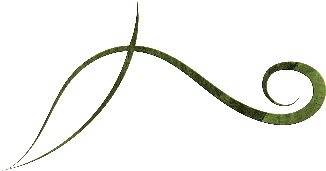 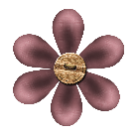 Steph Westwood 2015
[Speaker Notes: ‘Persuasive texts need to make a point, or persuade the reader to agree with a particular point of view. As such, their introductions need to be clear and summarise the main message. The writer may use a title that is bold, inspiring or controversial. They must engage the reader and their emotions so that they want to keep on reading.’  Merryn Whitfield

Remind students to: 
*Write neatly. 
* Include everything needed. Don’t leave out any steps. 
*Pay attention to spelling and punctuation. 
*Set out the letter as a business letter
1.. Your name and address  
2. The date 
3. The recipient’s name, title and address 
4. Your formal greeting using the recipient’s correct title 
5. Your content 
6. Your sign off 
7. Your signature and your printed name 
*Use WOW words and interesting connectors. 
* Check and edit work so that it is clear to the reader 

Click on the PDF to access worksheets for students.

Outcomes
EN2-11D responds to and composes a range of texts that express viewpoints of the world similar to and different from their own
EN3-2A composes, edits and presents well-structured and coherent texts
EN3-5B discusses how language is used to achieve a widening range of purposes for a widening range of audiences and contexts
EN3-4A draws on appropriate strategies to accurately spell familiar and unfamiliar words when composing texts 
EN3-6B uses knowledge of sentence structure, grammar, punctuation and vocabulary to respond to and compose clear and cohesive texts in different media and technologies
EN3-7C thinks imaginatively, creatively, interpretively and critically about information and ideas and identifies connections between texts when responding to and composing texts

Criteria for assessing learning
(These criteria would normally be communicated to students with the activity.)Students will be assessed on their ability to:
Use appropriate written language features for the selected audience
Express a point of view in writing with some supporting statements
Draft, revise and publish a persuasive letter.
Use grammatical features, sentence structure and punctuation appropriate for letter writing.
Consistently make informed attempts at spelling using a multi-strategy approach.]
Dance to the Beat
You are waiting at the train station when all of a sudden music filled the air. You look around and you notice a lone dancer standing in the middle of the platform……

Would you have joined the dancers? 

Why do you think so many different kinds of people (young & old, boys & girls) joined in?
Remember to:
•plan your story before you start
•write in sentences
•pay attention to the words you choose, your spelling, punctuation, 
and paragraphs
•check and edit your writing when you have finished.
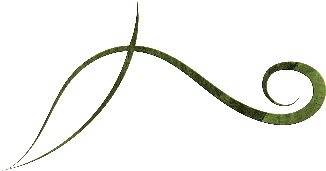 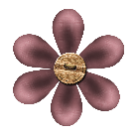 Steph Westwood 2015
[Speaker Notes: ‘Persuasive texts need to make a point, or persuade the reader to agree with a particular point of view. As such, their introductions need to be clear and summarise the main message. The writer may use a title that is bold, inspiring or controversial. They must engage the reader and their emotions so that they want to keep on reading.’  Merryn Whitfield

Remind students to: 
*Write neatly. 
* Include everything needed. Don’t leave out any steps. 
*Use descriptive words. 
*Pay attention to spelling and punctuation. 
*Use WOW words and interesting connectors. 
* Check and edit work so that it is clear to the reader 

Click on the PDF to access worksheets for students.

Outcomes
EN3-2A composes, edits and presents well-structured and coherent texts
EN3-5B discusses how language is used to achieve a widening range of purposes for a widening range of audiences and contexts
EN3-4A draws on appropriate strategies to accurately spell familiar and unfamiliar words when composing texts 
EN3-6B uses knowledge of sentence structure, grammar, punctuation and vocabulary to respond to and compose clear and cohesive texts in different media and technologies
EN3-7C thinks imaginatively, creatively, interpretively and critically about information and ideas and identifies connections between texts when responding to and composing texts


Criteria for assessing learning
(These criteria would normally be communicated to students with the activity.)Students will be assessed on their ability to:
Logically sequence information
Use appropriate language for an explanation
Express a point of view in writing with supporting statements
Use grammatical features, sentence structure and punctuation appropriate for an explanation
Consistently make informed attempts at spelling using a multi-strategy approach.]
Dance to the Beat 2
You are waiting at the train station when all of a sudden music filled the air. You look around and you notice a lone dancer standing in the middle of the platform……

Would you have joined the dancers? 

What music would you have chosen to dance to?
Remember to:
•plan your thoughts before you start
•write in sentences
•pay attention to the words you choose, your spelling, punctuation, 
and paragraphs
•check and edit your writing when you have finished.
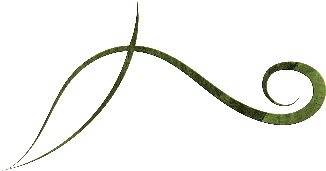 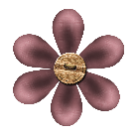 Steph Westwood 2015
[Speaker Notes: ‘Persuasive texts need to make a point, or persuade the reader to agree with a particular point of view. As such, their introductions need to be clear and summarise the main message. The writer may use a title that is bold, inspiring or controversial. They must engage the reader and their emotions so that they want to keep on reading.’  Merryn Whitfield

Remind students to: 
*Write neatly. 
* Include everything needed. Don’t leave out any steps. 
*Use descriptive words. 
*Pay attention to spelling and punctuation. 
*Use WOW words and interesting connectors. 
* Check and edit work so that it is clear to the reader 

Click on the PDF to access worksheets for students.

Outcomes
EN3-2A composes, edits and presents well-structured and coherent texts
EN3-5B discusses how language is used to achieve a widening range of purposes for a widening range of audiences and contexts
EN3-4A draws on appropriate strategies to accurately spell familiar and unfamiliar words when composing texts 
EN3-6B uses knowledge of sentence structure, grammar, punctuation and vocabulary to respond to and compose clear and cohesive texts in different media and technologies
EN3-7C thinks imaginatively, creatively, interpretively and critically about information and ideas and identifies connections between texts when responding to and composing texts


Criteria for assessing learning
(These criteria would normally be communicated to students with the activity.)
Students will be assessed on their ability to:
Logically sequence information
Use appropriate language for an explanation
Express a point of view in writing with supporting statements
Use grammatical features, sentence structure and punctuation appropriate for an explanation
Consistently make informed attempts at spelling using a multi-strategy approach.]
Toys, Toys, Toys
You have just been approached to audition for the voice of a character in your favourite animated movie’s sequel.

Which movie would it be? 
What voice would you choose? 
Give your reasons for these choices.

You need to send to the movie executives a movie clip of your audition for the character.

iMovie trailer planning
Remember to:
•plan your reasons and storyboard before you start
•write in sentences
•pay attention to the words you choose, your spelling, punctuation, 
and paragraphs
•check and edit your writing when you have finished.
pay attention to your voice characterisation in your movie clip
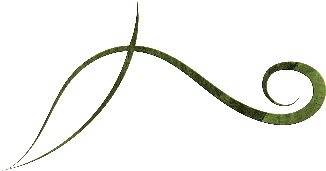 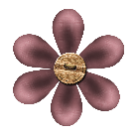 Steph Westwood 2015
[Speaker Notes: ‘Persuasive texts need to make a point, or persuade the reader to agree with a particular point of view. As such, their introductions need to be clear and summarise the main message. The writer may use a title that is bold, inspiring or controversial. They must engage the reader and their emotions so that they want to keep on reading.’  Merryn Whitfield

Remind students to: 
*Write neatly. 
* Include everything needed. Don’t leave out any steps. 
*Use descriptive words. 
*Pay attention to spelling and punctuation. 
*Use WOW words and interesting connectors. 
* Check and edit work so that it is clear to the reader 

Click on the PDF to access worksheets for students.

Outcomes
EN3-2A composes, edits and presents well-structured and coherent texts
EN3-5B discusses how language is used to achieve a widening range of purposes for a widening range of audiences and contexts
EN3-4A draws on appropriate strategies to accurately spell familiar and unfamiliar words when composing texts 
EN3-6B uses knowledge of sentence structure, grammar, punctuation and vocabulary to respond to and compose clear and cohesive texts in different media and technologies
EN3-7C thinks imaginatively, creatively, interpretively and critically about information and ideas and identifies connections between texts when responding to and composing texts
EN3-1A communicates effectively for a variety of audiences and purposes using increasingly challenging topics, ideas, issues and language forms and features
            -plan, rehearse and deliver presentations, selecting and sequencing appropriate content and multimodal elements for defined audiences and purposes, making appropriate choices for modality and emphasis (ACELY1700, ACELY1710)

Criteria for assessing learning
(These criteria would normally be communicated to students with the activity.)
Students will be assessed on their ability to:
Plan, draft , edit and write a persuasive text and storyboard a film
Create a movie clip
Demonstrate an understanding of characters and plot in a literary text
Use written language features and conventions appropriate to this text
Use detail to help a reader imagine what is being described
Use a range of adjectives to describe an image
Use a variety of verbs, adjectives and conjunctions
Use a multi-strategy approach to spelling.]
Hotel Transylvania Relaxation
Welcome to Hotel Transylvania, Dracula's lavish five-stake resort, where monsters and their families can live it up and no humans are allowed.
What is your favourite spooky story? 
Can you imagine the main scary character at the Hotel Transylvania? 

Write a diary entry of their time at the Hotel Transylvania.
Remember to think about:
writing in a chronological order. Start with events that happened early in the day, and end with events that took place last thing in the evening.
• writing the entries in the first person. Use ‘I’, ‘we’, ‘us’, ‘we’re’, ‘they’, etc.
• making your entries detailed,
• talking about events that involved your character,
• if your character is feeling happy or sad, explain what is making your character feel that way. Do not be afraid to write about your  character’s thoughts and feelings.
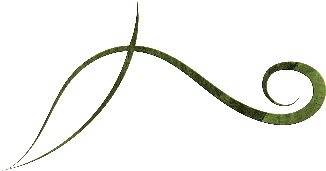 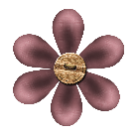 Steph Westwood 2015
[Speaker Notes: Diaries are a wonderful way to keep track of life - and hold onto memories. 
Remind students to: 
*Write neatly. 
* Include everything needed. Don’t leave out any steps. 
*Use descriptive words. 
*Pay attention to spelling and punctuation. 
*Use WOW words and interesting connectors. 
* Check and edit work so that it is clear to the reader 

Click on the PDF to access worksheets for students.

Outcomes
EN3-2A composes, edits and presents well-structured and coherent texts
EN3-5B discusses how language is used to achieve a widening range of purposes for a widening range of audiences and contexts
EN3-4A draws on appropriate strategies to accurately spell familiar and unfamiliar words when composing texts 
EN3-6B uses knowledge of sentence structure, grammar, punctuation and vocabulary to respond to and compose clear and cohesive texts in different media and technologies
EN3-7C thinks imaginatively, creatively, interpretively and critically about information and ideas and identifies connections between texts when responding to and composing texts

Criteria for assessing learning
(These criteria would normally be communicated to students with the activity.)Students will be assessed on their ability to:
Plan, draft and edit their own writing
Use written language features and conventions appropriate to a narrative text
Use a variety of verbs, adjectives and conjunctions
Use a multi-strategy approach to spelling.]
A Conversation
A Conversation is a form of interactive, spontaneous communication between two or more people.
Watch the video. Analyse the babies’ body language.

Write a script imaging what the babies may have been talking about.
Remember to:
•plan your reasons and storyboard before you start
•write in sentences
•pay attention to the words you choose, your spelling, punctuation, 
and paragraphs
•check and edit your writing when you have finished.
pay attention to your  characters movements and dialogue in your movie script
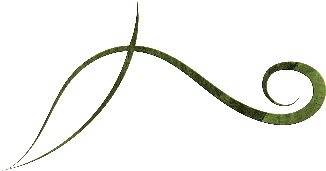 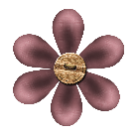 Steph Westwood 2015
[Speaker Notes: Remind students to: 
*Write neatly. 
* Include everything needed. Don’t leave out any steps. 
*Use descriptive words. 
*Pay attention to spelling and punctuation. 
*Use WOW words and interesting connectors. 
*Check and edit work so that it is clear to the reader 

Click on the PDF to access worksheets for students.

Outcomes
EN3-2A composes, edits and presents well-structured and coherent texts
EN3-5B discusses how language is used to achieve a widening range of purposes for a widening range of audiences and contexts
EN3-4A draws on appropriate strategies to accurately spell familiar and unfamiliar words when composing texts 
EN3-6B uses knowledge of sentence structure, grammar, punctuation and vocabulary to respond to and compose clear and cohesive texts in different media and technologies
EN3-7C thinks imaginatively, creatively, interpretively and critically about information and ideas and identifies connections between texts when responding to and composing texts
EN3-1A communicates effectively for a variety of audiences and purposes using increasingly challenging topics, ideas, issues and language forms and features
            -plan, rehearse and deliver presentations, selecting and sequencing appropriate content and multimodal elements for defined audiences and purposes, making appropriate choices for modality and emphasis (ACELY1700, ACELY1710)

Criteria for assessing learning
(These criteria would normally be communicated to students with the activity.)
Students will be assessed on their ability to:
Plan, draft , edit and write a persuasive text and storyboard a film
Create a movie clip
Demonstrate an understanding of characters and plot in a literary text
Use written language features and conventions appropriate to this text
Use detail to help a reader imagine what is being described
Use a range of adjectives to describe an image
Use a variety of verbs, adjectives and conjunctions
Use a multi-strategy approach to spelling.]
Painting Your Lounge Room.
You need to paint your lounge room. 

What are the steps you will need to do to accomplish this task neatly and with no fuss?
Remember to:
•plan your story before you start
•write in sentences
•pay attention to the words you choose, your spelling, punctuation, 
and paragraphs
•check and edit your writing when you have finished.
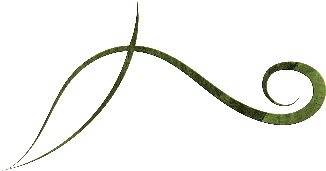 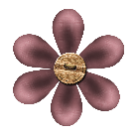 Steph Westwood 2015
[Speaker Notes: The purpose of a procedure is to describe a set of instructions/steps, required to achieve a goal or outcome. It is useful in planning investigations and allowing repetition of investigations. It can also be used in Technology to record the steps required for production. The goal is stated in the title, materials are listed in order of use, steps/instructions are written in chronological order using numbers.

Remind students to: 
*Write neatly. 
* Include everything needed. Don’t leave out any steps. 
*Use descriptive words. 
*Pay attention to spelling and punctuation. 
*Check and edit work so that it is clear to the reader 

Click on the PDF to access worksheets for students.

Outcomes
EN3-2A composes, edits and presents well-structured and coherent texts
EN3-5B discusses how language is used to achieve a widening range of purposes for a widening range of audiences and contexts
EN3-4A draws on appropriate strategies to accurately spell familiar and unfamiliar words when composing texts 
EN3-6B uses knowledge of sentence structure, grammar, punctuation and vocabulary to respond to and compose clear and cohesive texts in different media and technologies
EN3-7C thinks imaginatively, creatively, interpretively and critically about information and ideas and identifies connections between texts when responding to and composing texts

Criteria for assessing learning
(These criteria would normally be communicated to students with the activity.)
Students will be assessed on their ability to:
*Write a procedure in chronological order
*Use numbers to indicate sequence in a procedure
*Use action verbs and commands
*Use adverbial phrases and adjectives as appropriate to the text
*Apply knowledge of spelling conventions and strategies
*Use joined letters in the NSW Foundation style
*Demonstrate basic desktop publishing skills using a computer.

At Stage 3 students:
*Use complex and technical language
*Include simple and complex sentences
*Include  visual aids to complement text, e.g. diagrams, charts
*Include  annotated sketches and drawings using scale to indicate size
*Make reference to variables
*Identify form of recording data
*Identify selection of tools for success and efficiency.]